PROGRAMMING IN HASKELL
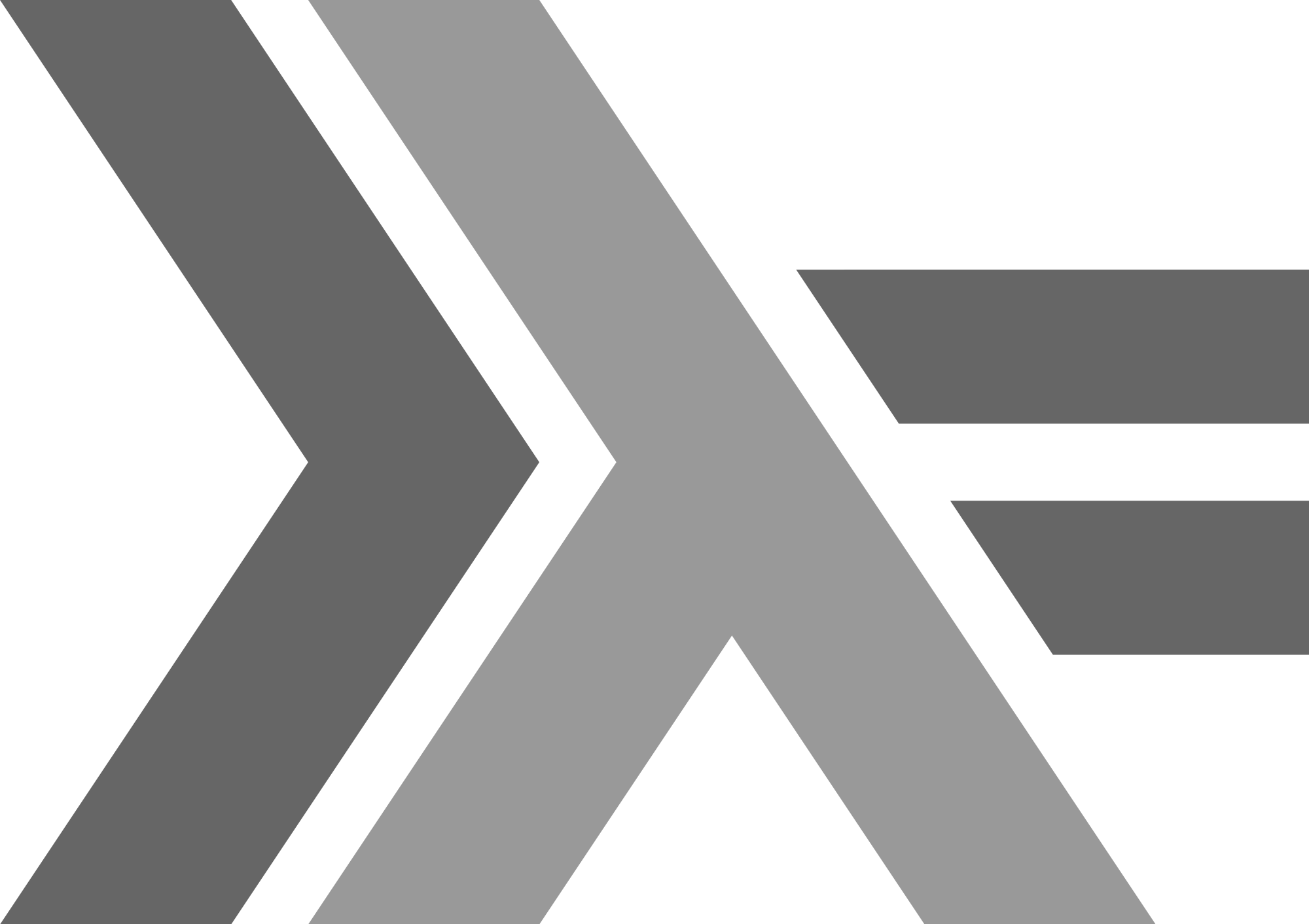 Chapter 8 - Declaring Types and Classes
0
Type Declarations
In Haskell, a new name for an existing type can be defined using a type declaration.
type String = [Char]
String is a synonym for the type [Char].
1
Type declarations can be used to make other types easier to read.  For example, given
type Pos = (Int,Int)
we can define:
origin :: Pos
origin = (0,0)

left :: Pos  Pos
left (x,y) = (x-1,y)
2
Like function definitions, type declarations can also have parameters.  For example, given
type Pair a = (a,a)
we can define:
mult :: Pair Int  Int
mult (m,n) = m*n

copy :: a  Pair a
copy x = (x,x)
3
Type declarations can be nested:
type Pos = (Int,Int)

type Trans = Pos  Pos
However, they cannot be recursive:
type Tree = (Int,[Tree])
4
Data Declarations
A completely new type can be defined by specifying its values using a data declaration.
data Bool = False | True
Bool is a new type, with two new values False and True.
5
Note:
The two values False and True are called the constructors for the type Bool.

Type and constructor names must always begin with an upper-case letter.

Data declarations are similar to context free grammars.  The former specifies the values of a type, the latter the sentences of a language.
6
Values of new types can be used in the same ways as those of built in types.  For example, given
data Answer = Yes | No | Unknown
we can define:
answers :: [Answer]
answers = [Yes,No,Unknown]

flip :: Answer  Answer
flip Yes     = No
flip No      = Yes
flip Unknown = Unknown
7
The constructors in a data declaration can also have parameters.  For example, given
data Shape = Circle Float
           | Rect Float Float
we can define:
square :: Float  Shape
square n = Rect n n

area :: Shape  Float
area (Circle r) = pi * r^2
area (Rect x y) = x * y
8
Note:
Shape has values of the form Circle r where r is a float, and Rect x y where x and y are floats.

Circle and Rect can be viewed as functions that construct values of type Shape:
Circle :: Float  Shape

Rect :: Float  Float  Shape
9
Not surprisingly, data declarations themselves can also have parameters.  For example, given
data Maybe a = Nothing | Just a
we can define:
safediv :: Int  Int  Maybe Int
safediv _ 0 = Nothing
safediv m n = Just (m `div` n)

safehead :: [a]  Maybe a
safehead [] = Nothing
safehead xs = Just (head xs)
10
Recursive Types
In Haskell, new types can be declared in terms of themselves.  That is, types can be recursive.
data Nat = Zero | Succ Nat
Nat is a new type, with constructors Zero :: Nat and Succ :: Nat  Nat.
11



Note:
A value of type Nat is either Zero, or of the form Succ n where n :: Nat.  That is, Nat contains the following infinite sequence of values:
Zero
Succ Zero
Succ (Succ Zero)
12
=
1 + (1 + (1 + 0))
3
We can think of values of type Nat as natural numbers, where Zero represents 0, and Succ represents the successor function 1+.

For example, the value
Succ (Succ (Succ Zero))
represents the natural number
13
Using recursion, it is easy to define functions that convert between values of type Nat and Int:
nat2int :: Nat  Int
nat2int Zero     = 0
nat2int (Succ n) = 1 + nat2int n

int2nat :: Int  Nat
int2nat 0 = Zero
int2nat n = Succ (int2nat (n-1))
14
Two naturals can be added by converting them to integers, adding, and then converting back:
add :: Nat  Nat  Nat
add m n = int2nat (nat2int m + nat2int n)
However, using recursion the function add can be defined without the need for conversions:
add Zero     n = n
add (Succ m) n = Succ (add m n)
15
=
Succ (add (Succ Zero) (Succ Zero))
=
Succ (Succ (add Zero (Succ Zero))
=
Succ (Succ (Succ Zero))
Note:
The recursive definition for add corresponds to the laws 0+n = n and (1+m)+n = 1+(m+n).
For example:
add (Succ (Succ Zero)) (Succ Zero)
16
+
1

2
3
Arithmetic Expressions
Consider a simple form of expressions built up from integers using addition and multiplication.
17
Using recursion, a suitable new type to represent such expressions can be declared by:
data Expr = Val Int
          | Add Expr Expr
          | Mul Expr Expr
For example, the expression on the previous slide would be represented as follows:
Add (Val 1) (Mul (Val 2) (Val 3))
18
Using recursion, it is now easy to define functions that process expressions.  For example:
size :: Expr  Int
size (Val n)   = 1
size (Add x y) = size x + size y
size (Mul x y) = size x + size y 

eval :: Expr  Int
eval (Val n)   = n
eval (Add x y) = eval x + eval y
eval (Mul x y) = eval x * eval y
19
Note:
The three constructors have types:
Val :: Int  Expr
Add :: Expr  Expr  Expr
Mul :: Expr  Expr  Expr
Many functions on expressions can be defined by replacing the constructors by other functions using a suitable fold function.  For example:
eval = folde id (+) (*)
20
5
7
3
6
9
1
4
Binary Trees
In computing, it is often useful to store data in a two-way branching structure or binary tree.
21
Using recursion, a suitable new type to represent such binary trees can be declared by:
data Tree a = Leaf a
            | Node (Tree a) a (Tree a)
For example, the tree on the previous slide would be represented as follows:
t :: Tree Int
t = Node (Node (Leaf 1) 3 (Leaf 4)) 5
         (Node (Leaf 6) 7 (Leaf 9))
22
We can now define a function that decides if a given value occurs in a binary tree:
occurs :: Ord a  a  Tree a  Bool
occurs x (Leaf y)     = x == y
occurs x (Node l y r) = x == y
                        || occurs x l
                        || occurs x r
But… in the worst case, when the value does not occur, this function traverses the entire tree.
23
Now consider the function flatten that returns the list of all the values contained in a tree:
flatten :: Tree a  [a]
flatten (Leaf x)     = [x]
flatten (Node l x r) = flatten l
                       ++ [x]
                       ++ flatten r
A tree is a search tree if it flattens to a list that is ordered.  Our example tree is a search tree, as it flattens to the ordered list [1,3,4,5,6,7,9].
24
Search trees have the important property that when trying to find a value in a tree we can always decide which of the two sub-trees it may occur in:
occurs x (Leaf y)              = x == y
occurs x (Node l y r) | x == y = True
                      | x < y  = occurs x l
                      | x > y  = occurs x r
This new definition is more efficient, because it only traverses one path down the tree.
25
(1)
Using recursion and the function add, define a function that multiplies two natural numbers.
(2)
Define a suitable function folde for expressions, and give a few examples of its use.
(3)
A binary tree is complete if the two sub-trees of every node are of equal size.  Define a function that decides if a binary tree is complete.
Exercises
26